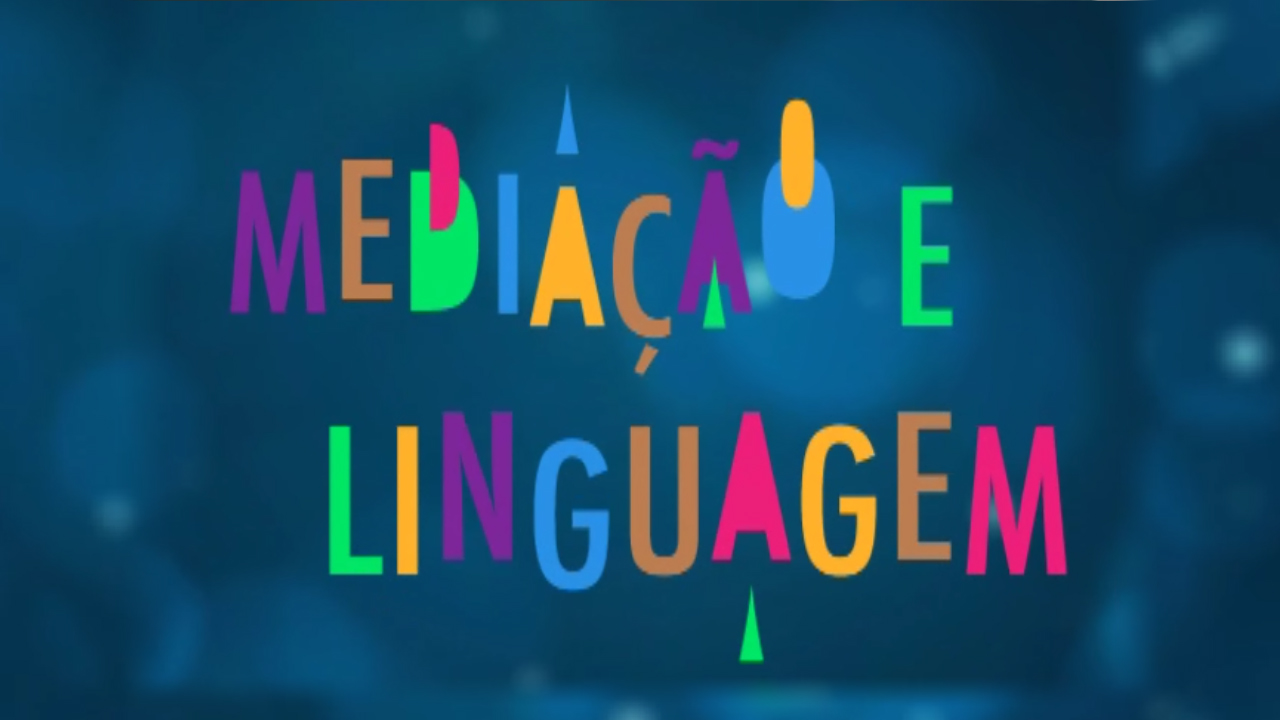 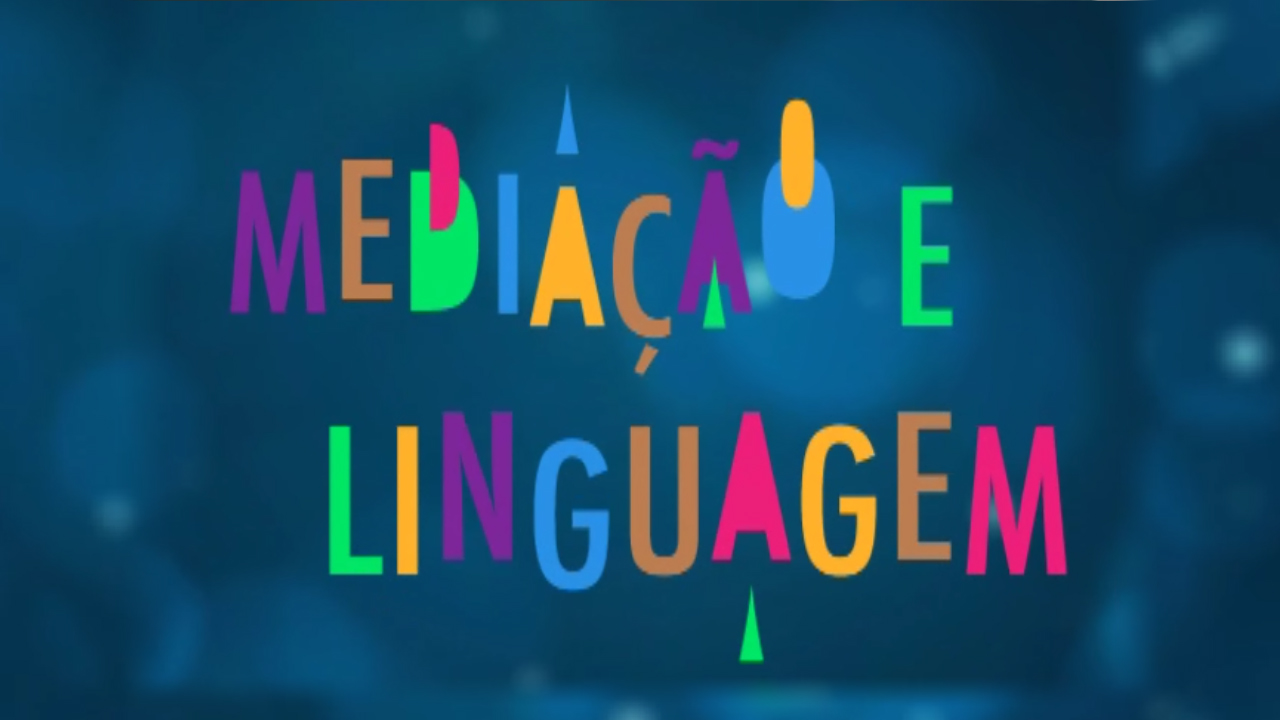 Sexta competência específica da área de Linguagens (BNCC)
Compreender e utilizar tecnologias digitais de informação e comunicação de forma crítica, significativa, reflexiva e ética nas diversas práticas sociais (incluindo as escolares), para se comunicar por meio das diferentes linguagens e mídias, produzir conhecimentos, resolver problemas e desenvolver projetos autorais e coletivos.
BRASIL. Base Nacional Comum Curricular (BNCC). Educação é a Base. Brasília: MEC/CONSED/UNDIME, 2018. Disponível em: < http://basenacionalcomum.mec.gov.br/wp-content/uploads/2018/02/bncc-20dez-site.pdf >. Acesso em: 17 dez. 2018.
Links importantes
As radionovelas e animações, com a duração de até um minuto, podem ser encontradas nos Blogs do M&L e no nosso Canal do YouTube:
https://mediacaoelinguagem.wixsite.com/mediacaoelinguagem (Blog atual);
https://mediacao-e-linguagem.webnode.com/ (Blog antigo);
https://www.youtube.com/channel/UCAMXzvjLOadc8x4HHj-DIdw (Canal).
Cronograma de Videoconferências
Procedimentos a serem realizados
A montagem do roteiro escrito é livre;
Para PCNP e escolas: Receberemos (no período de maio a julho) depoimentos que descrevam ações formativas, experiências obtidas com a montagem das radionovelas e animações. Duração de dois (2) minutos (envio encerrado);
Para professores e PCNP: Encaminhamento de ensaios/artigos científicos/relatos de experiência (para publicação on-line). Período de maio a agosto.
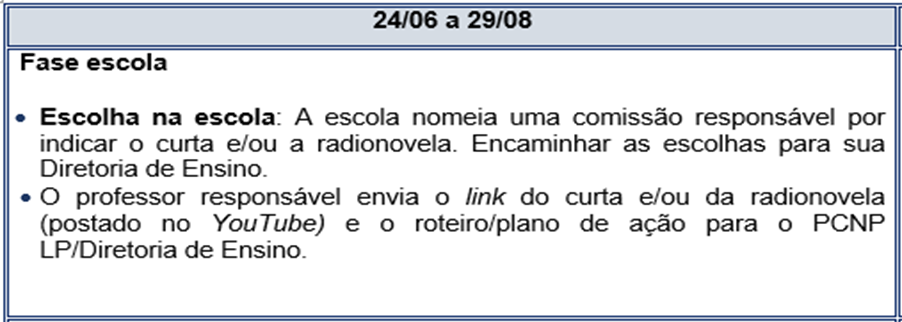 Como postar vídeos no YouTube do jeito certo.
https://www.youtube.com/watch?v=ZMC2kC6D-Gk